Adaptations Design with Robots
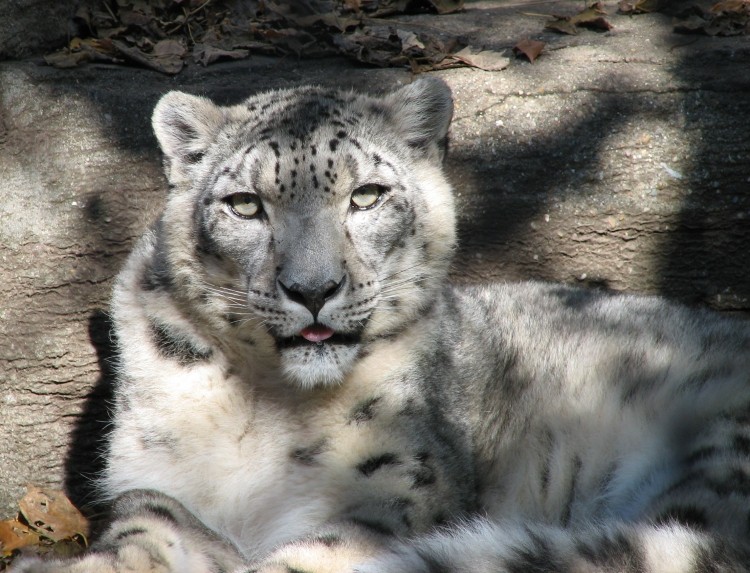 [Speaker Notes: Image source: http://commons.wikimedia.org/wiki/File:Snow_Leopard_at_Louisville_Zoo.jpg]
WHAT ARE YOUR BASIC NEEDS?
FOOD
WATER
SHELTER
OXYGEN
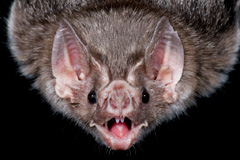 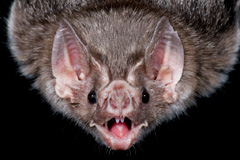 Animals have specialized body parts
( ADAPTATIONS! )
 that help them get their basic needs
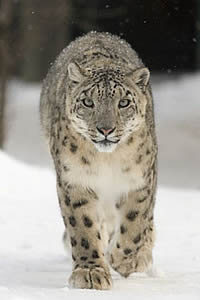 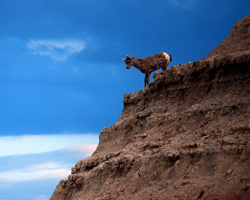 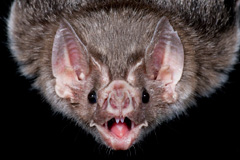 http://www.fws.gov/pacific/highlights_archive/Feature.cfm?id=13682
http://www.nps.gov/badl/naturescience/animals.htm
http://www.kpl.gov/events/animal-adaptations.aspx/
HEREDITY
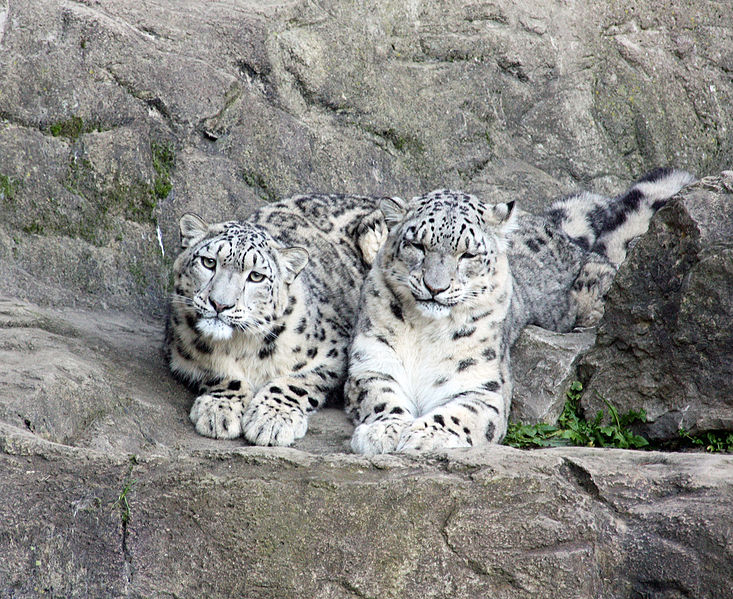 Adaptations are passed down
from parents to offspring
[Speaker Notes: Image source: http://commons.wikimedia.org/wiki/File:Schneeleoparden_Kailash_und_Dshamilja_frontal.jpg]
Adaptations come in many forms
Today we will learn about one way adaptations help:
LOCOMOTION
LOCOMOTION
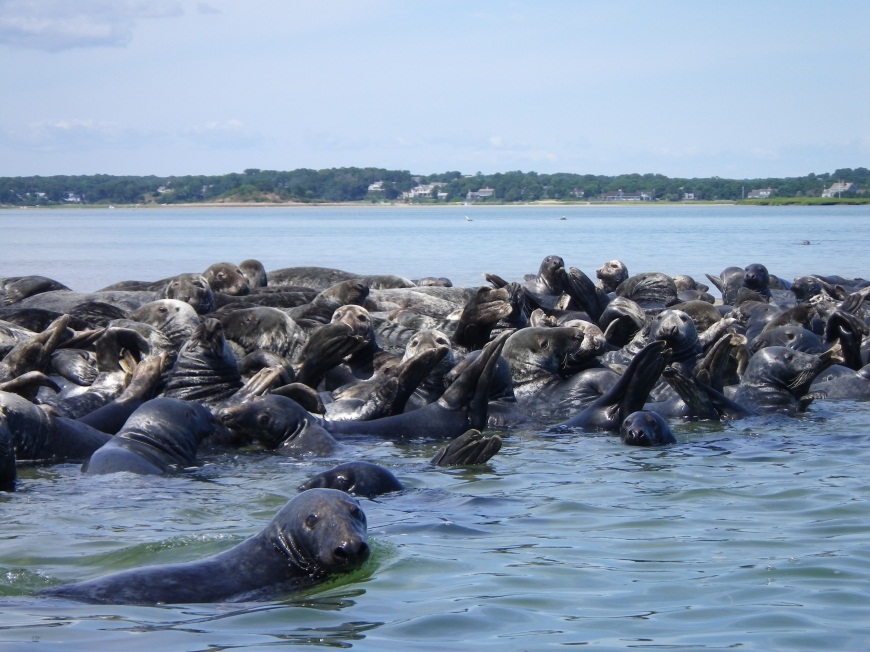 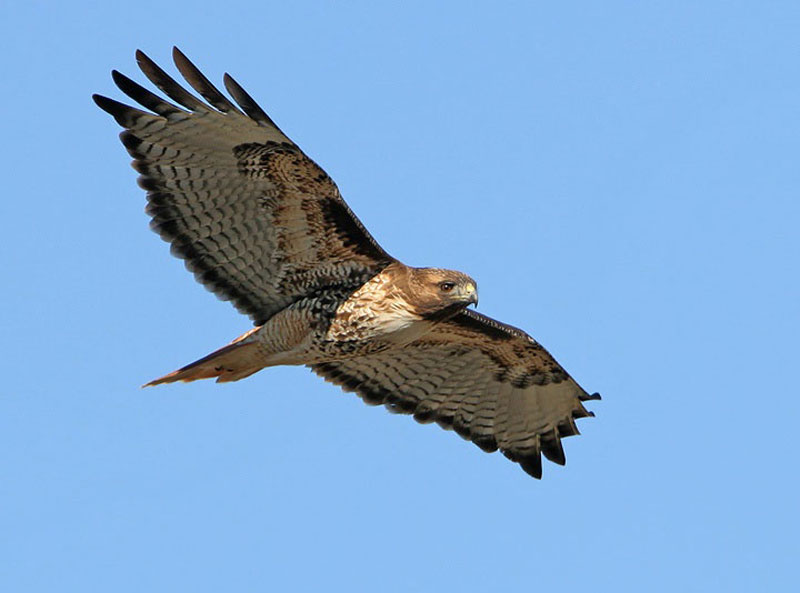 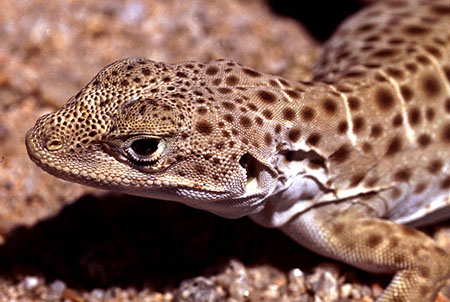 [Speaker Notes: Image source:
Top center: http://www.nps.gov/caco/naturescience/animals.htm
Bottom left: http://fishandgame.idaho.gov/ifwis/ibt/site.aspx?id=68
Bottom right: http://www.werc.usgs.gov/OLDsitedata/fieldguide/gawi.htm]
Four Legged Walker Bot
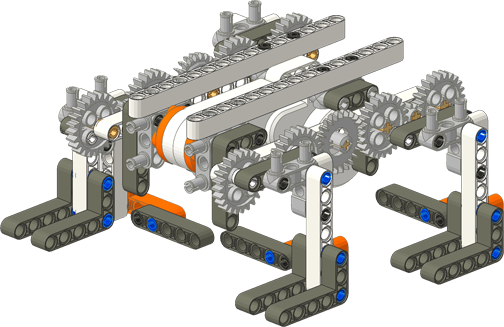 Source: www.nxtzoo.com
SnowBot
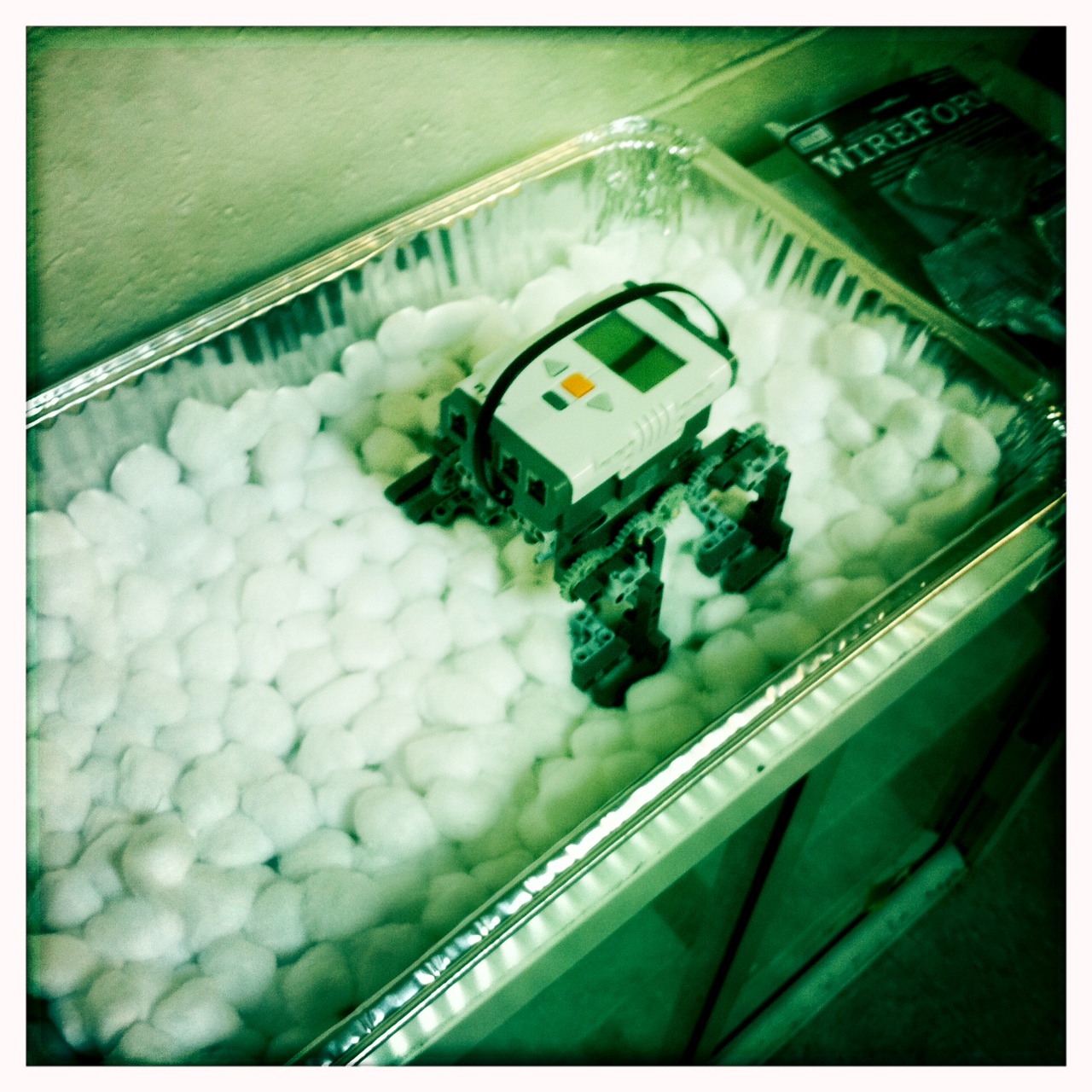 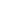 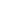 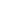 MATERIALS
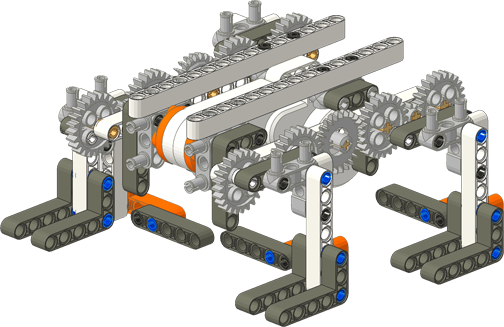 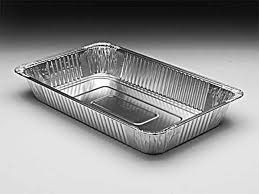 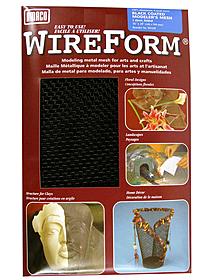 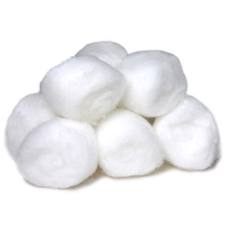 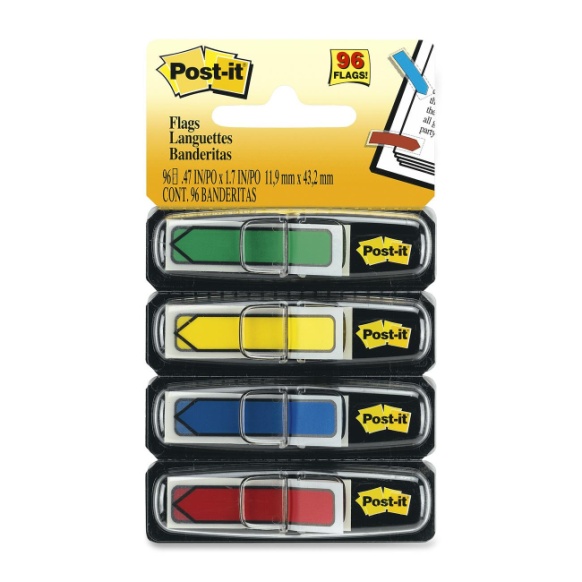 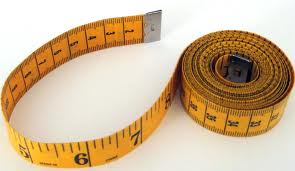 1
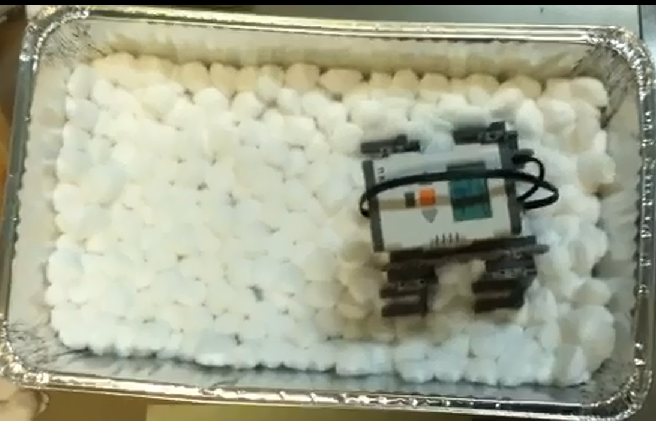 [Speaker Notes: Image source: Drew Cave, NYU Polytechnic, Used with permission]
2
1
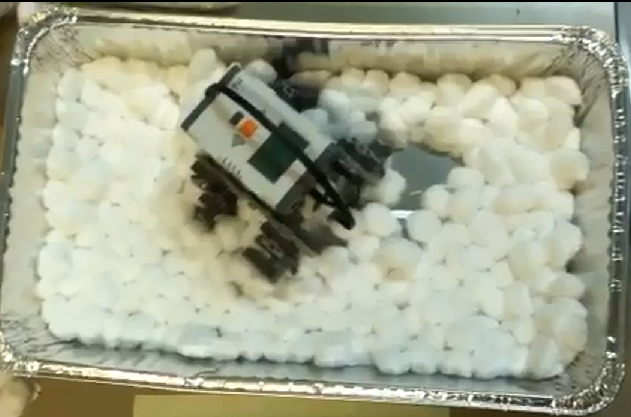 [Speaker Notes: Image source: Drew Cave, NYU Polytechnic, Used with permission]
2
1
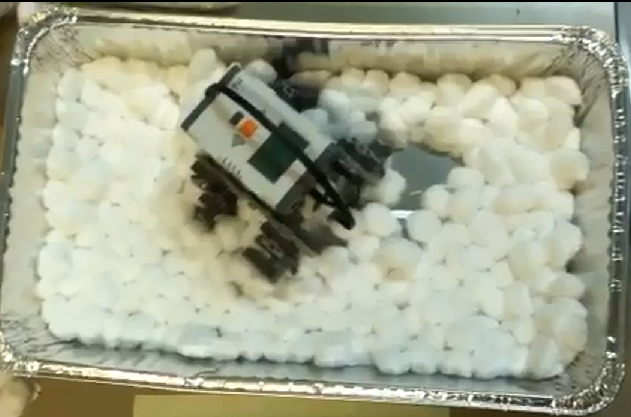 cm
[Speaker Notes: Image source: Drew Cave, NYU Polytechnic, Used with permission]
1
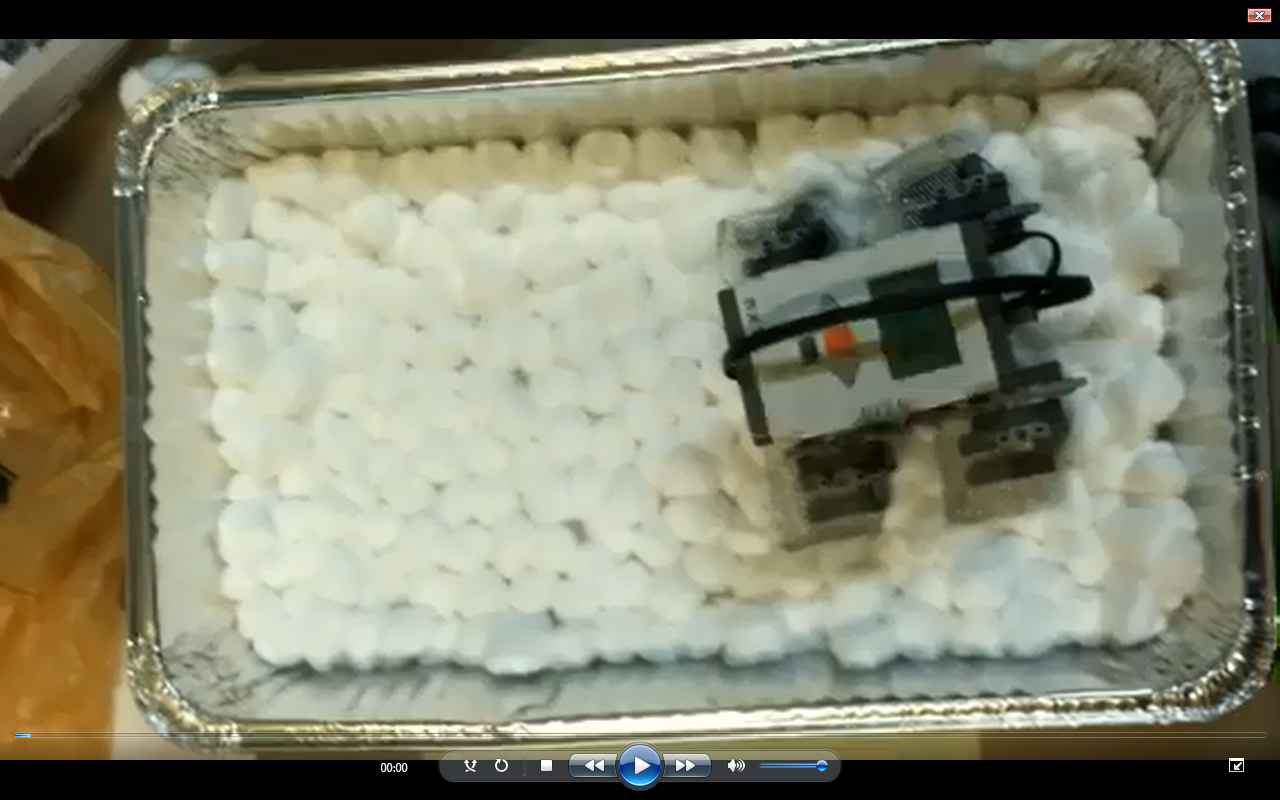 [Speaker Notes: Image source: Drew Cave, NYU Polytechnic, Used with permission]
2
1
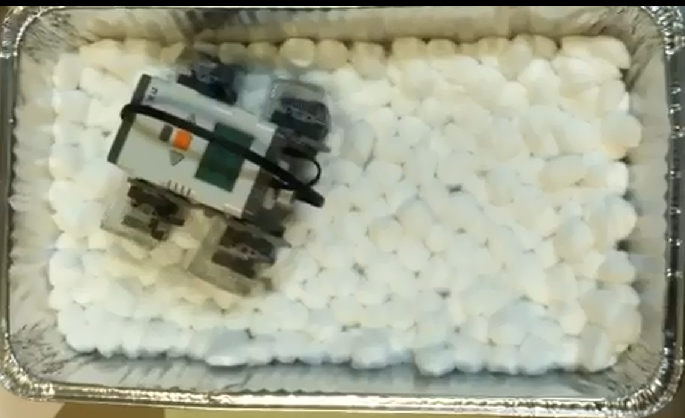 [Speaker Notes: Image source: Drew Cave, NYU Polytechnic, Used with permission]
2
1
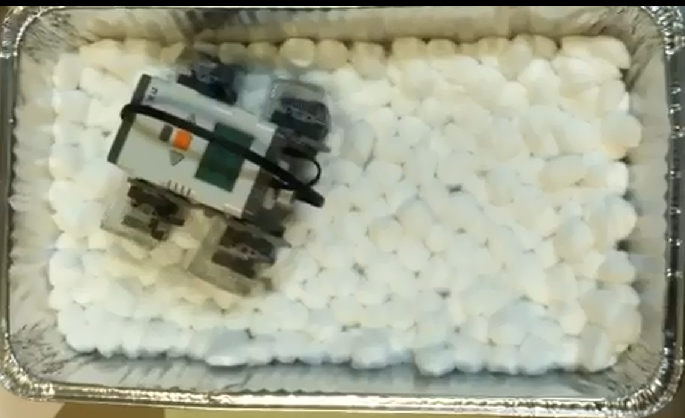 cm
[Speaker Notes: Image source: Drew Cave, NYU Polytechnic, Used with permission]
What The Activity Demonstrates
Animals have specialized body parts that help them survive in the wild
Locomotion
Measuring in centimeters
Biomimicry
Pressure ( Weight / Area )
Engineering Desing Process
Questions?